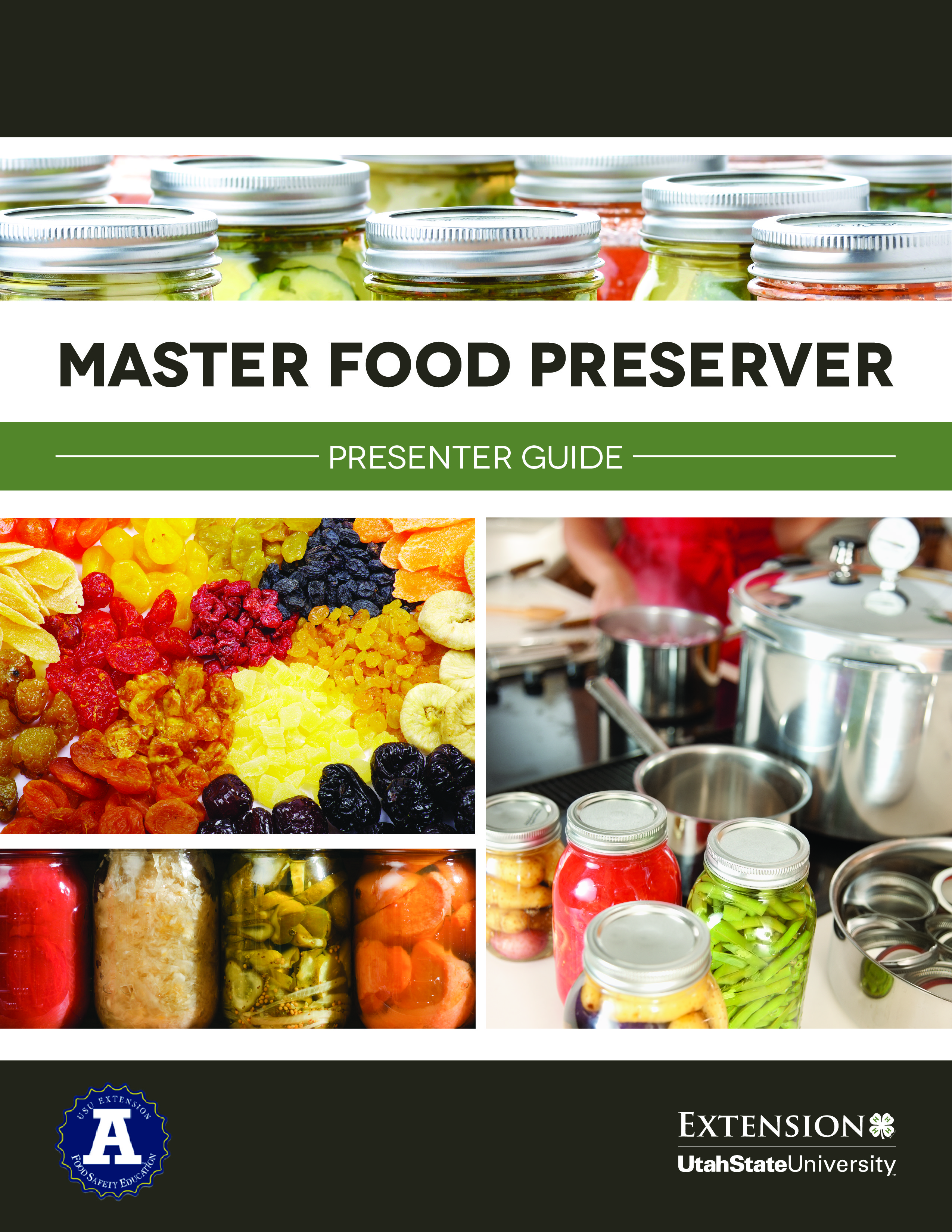 Food Preservation
Prepared by Marie Anderson
Mapleton Ready
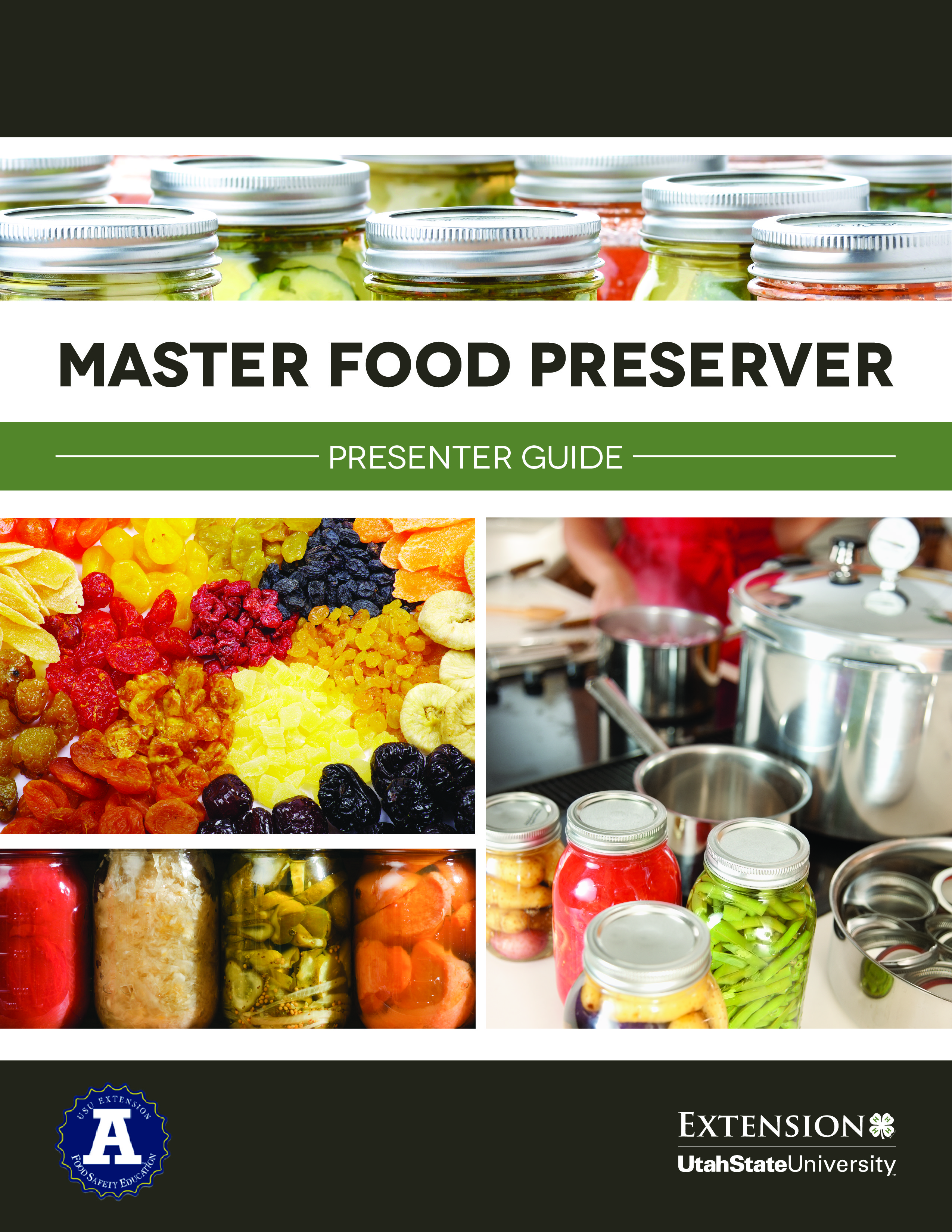 Why preserve food?
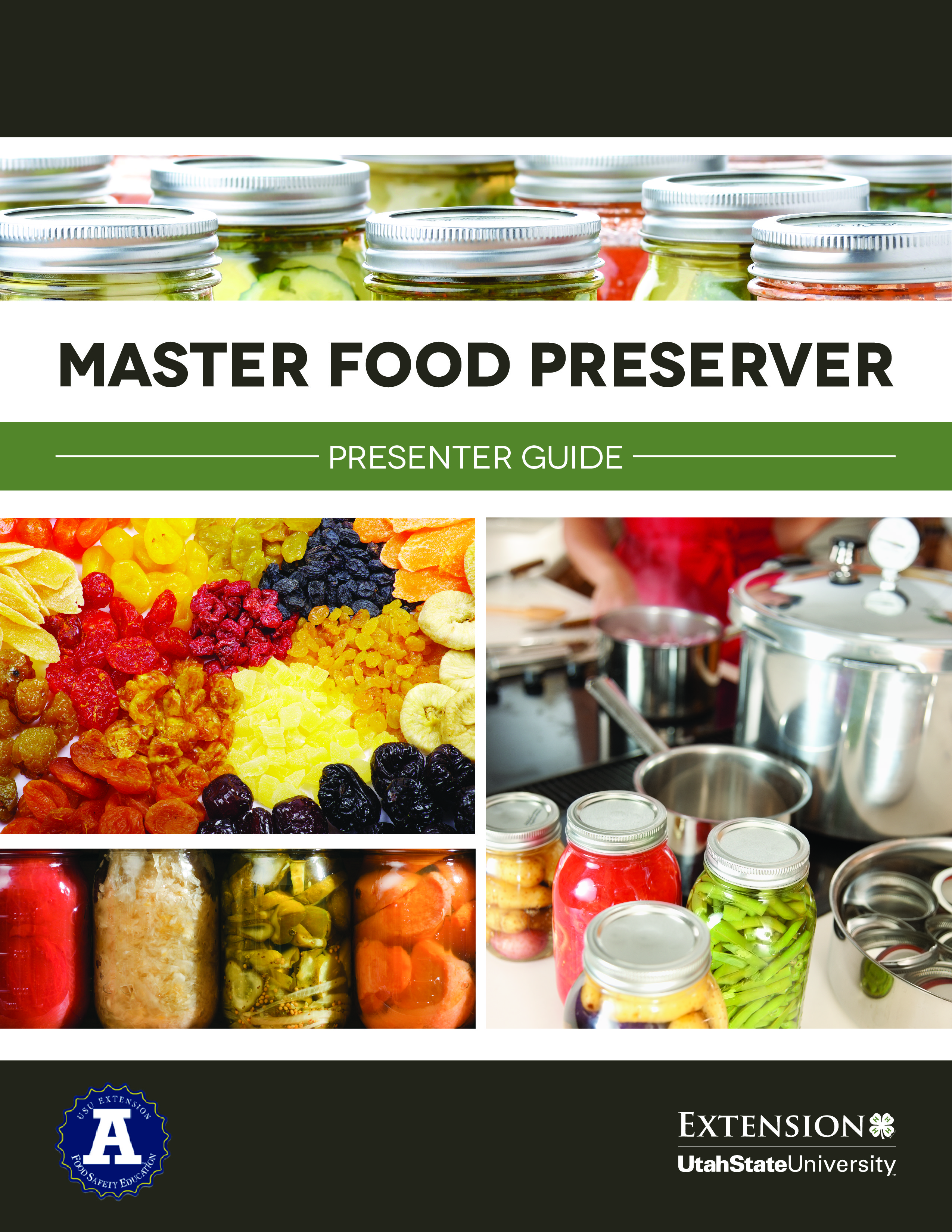 I’ve canned this way for years and no one has died yet!
That may be true but . . .!
[Speaker Notes: I’ve canned this way all of my life and no one has died yet!]
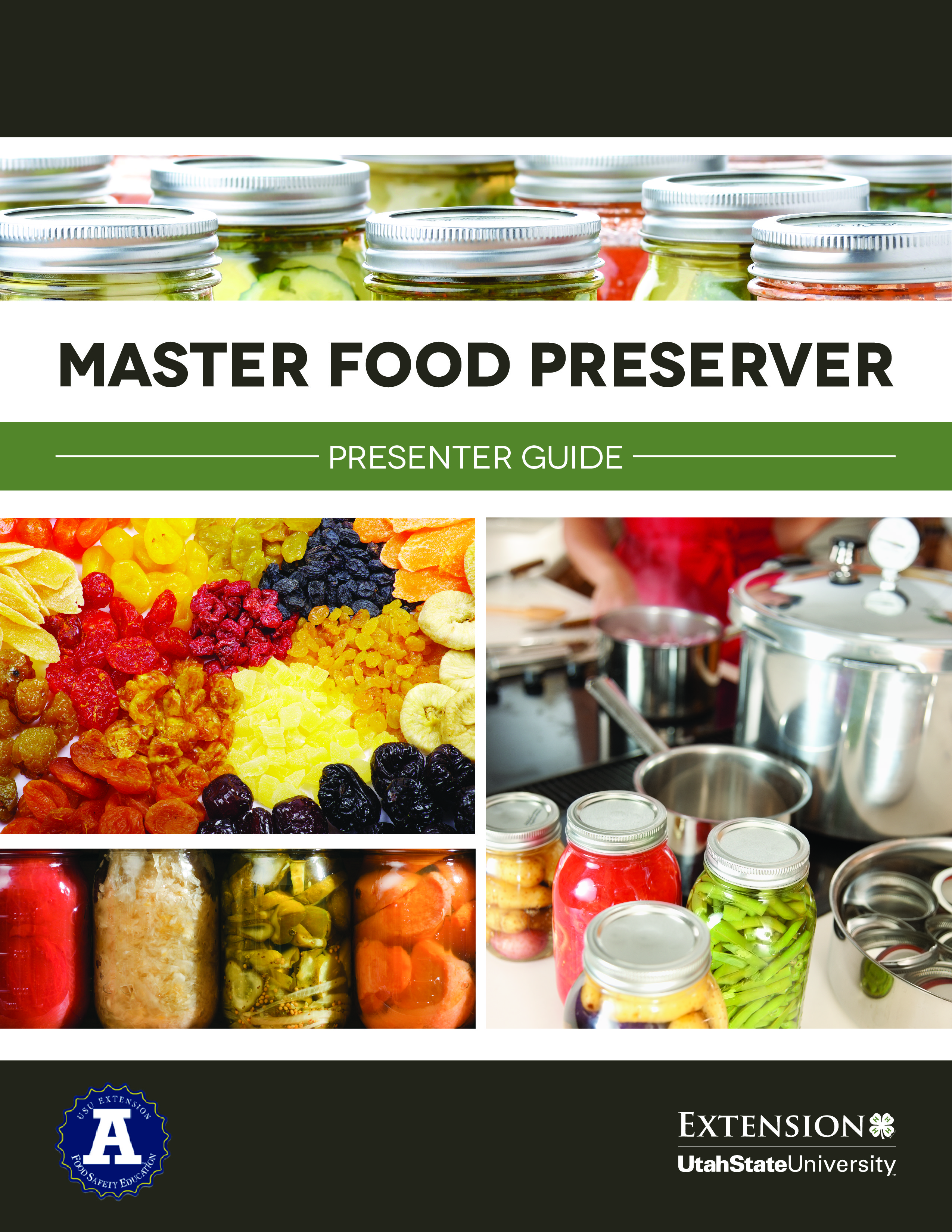 Food Safety is Our #1 Priority!
Canning is NOT Cooking!
Successful Cooking = Good tasting food w/ expected consistency
Successful Canning = Control of potentially harmful microorganisms
Appearance, taste, texture not always good indicators
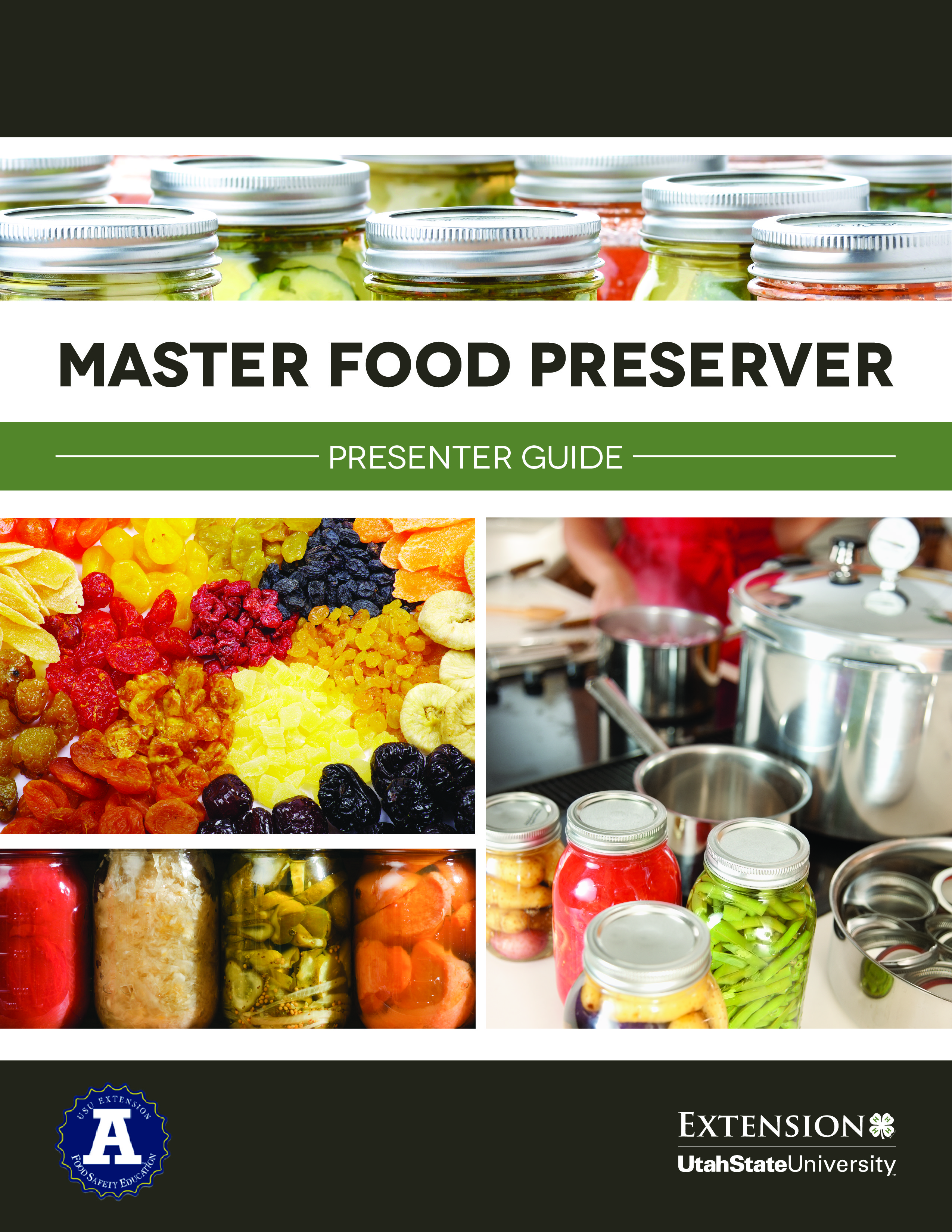 A sealed jar does not mean a safe jar 
Enough heat must reach center of jar to control molds, yeasts, or bacteria that might cause illness
MUST be enough time for the heat to penetrate the food and eliminate undesirable microorganisms.
Processing Time Scientifically determined
Researchers repeat process over and over until they can guarantee control of the target microorganism.
Jars do not need to be sterile.  Clean is good.
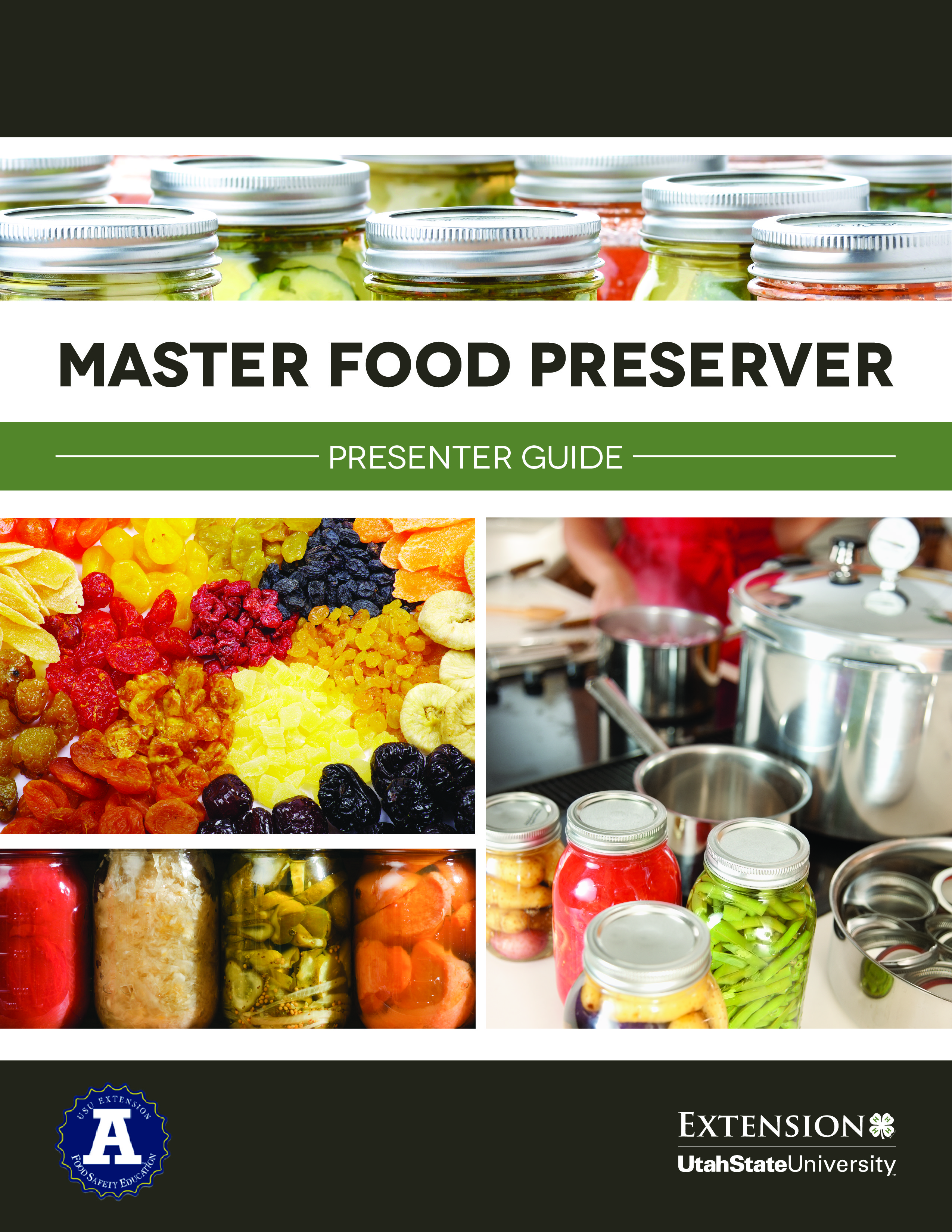 Use Current, Tested Recipes
USDA Canning Guide
Current Ball Blue Book
www.freshpreserving.com
So Easy to Preserve
www.nchfp.uga.edu
[Speaker Notes: BE CURRENT: 
Test dial gauge each year
Call local Extension office and ask if there are new canning guidelines
USE TESTED research-based recipes – these recipes have been tested repeatedly in labs to control for microorganism growth
USDA Complete Guide to Home Canning
Ball Blue Book
Control your creativity when canning]
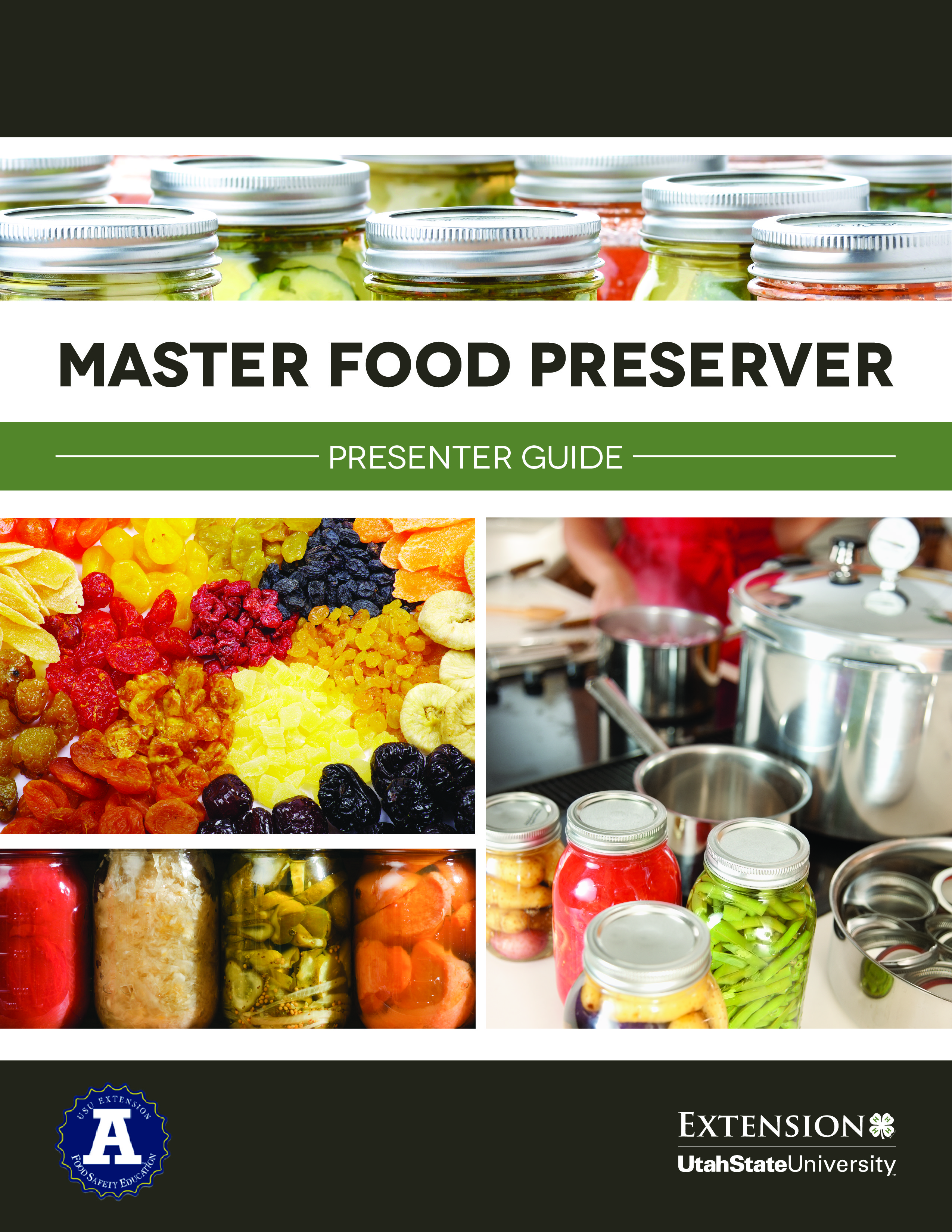 Factors affecting processing times:

  Acid content of the food
  Density of the food
  Altitude
  Starting Temperature of the Food
  Size – quarts or pints
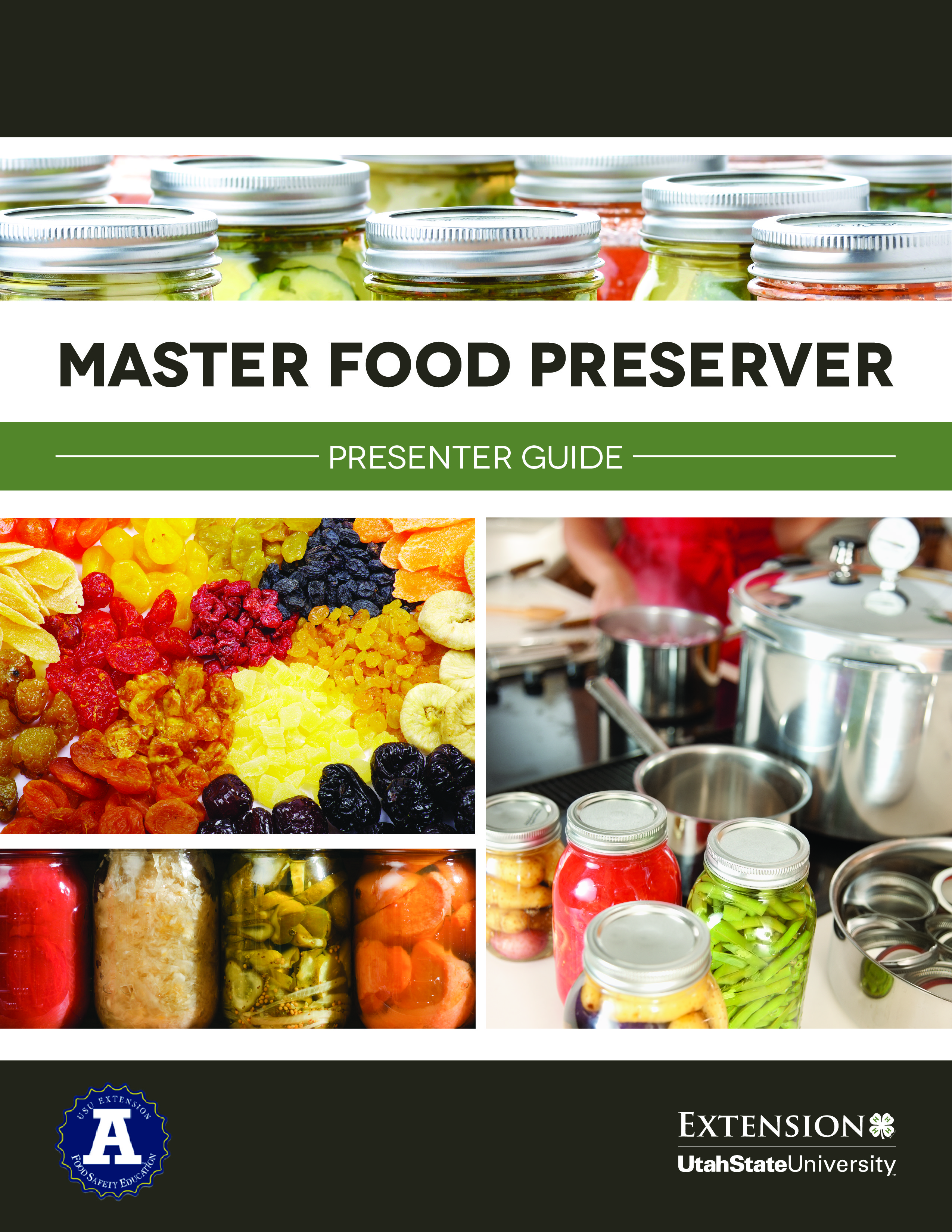 Molds & Yeasts
Process at 212° F in Boiling Water Bath 
(Kills Molds & Yeasts in High-acid Foods)

Cut off point = 4.6↓
Bacteria
Process at 240° F in Steam Pressure Canner
(Kills anaerobic organisms like those that cause botulism in low acid foods)

ACID CONTENT OF FOOD
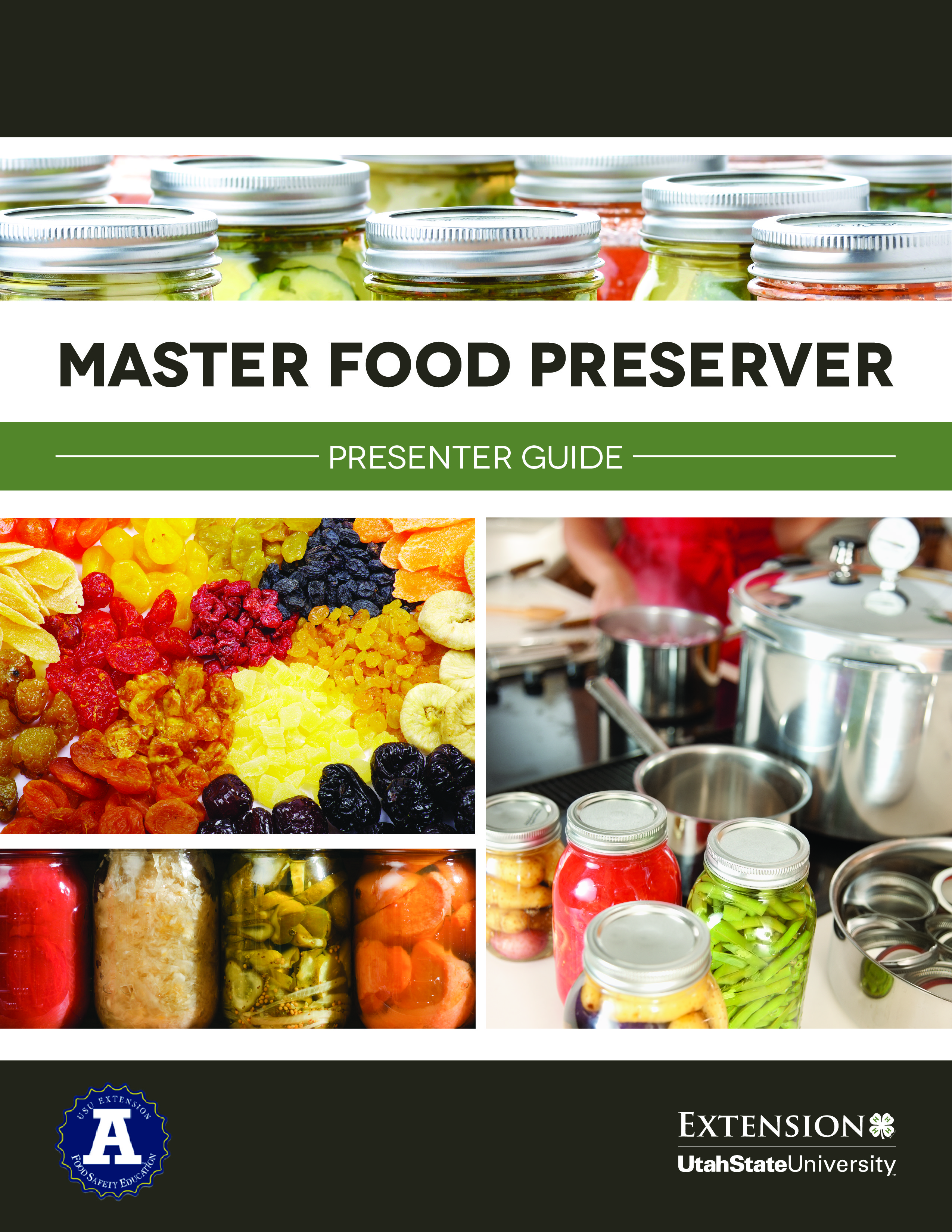 Botulism Toxin
It is when the botulism spore is placed in an environment with
Low acidity (pH is greater than 4.6)
Moisture (and it doesn‘t take much!)
And no oxygen 
	that it creates a toxin that is deadly!
When we home can low-acid foods, we have just created the PERFECT environment for botulism to kill us (if it is not killed)!
Killing Botulism
It is impossible to reach 240° F in a regular boiling water bath canner.  The highest possible temperature we can reach is 212° F (the boiling point of water at sea level).
In order to kill botulism, we must use a pressure canner when we home-can any meats or vegetables (that aren’t pickled).
With pickled vegetables, if we follow an approved recipe, we add enough acid (i.e., vinegar) to make it safe from botulism.
Density: Heat Penetrationimpacted by thickness of contents
Heat travels through convection currents which circulates to bring heat to the center of the jar.
Heat must travel from molecule to molecule to center of the jar and is a slow process.
Conduction:
Thick/solid contents
Convection:
Liquid/Less dense contents
[Speaker Notes: Changing density:
Changing a recipe will alter the density of the product.  Give examples:  simmering salsa, adding thickeners, adding more solids
Altering density impacts processing time.
Want it thicker, add thickener just before serving.]
Adjusting for Altitude
Water boils at 212°F at sea level 
At higher altitudes, water boils at lower temperatures – for example: between 4,000 and 6,000 feet, water boils from  204°F to 201°F.
This means it takes longer to heat the center of the jar to the necessary temperature to kill molds/yeast (high-acid) and botulism (low-acid).
A little side-note for any candy-makers out there...            You also need to apply altitude adjustments to your      candy thermometer to have the best results!
Source: USDA Complete Guide to Home Canning,  revised 2009
Processing Time
As Altitude Increases
ADD:
TIME (Boiling Water Canner)
add 10 min. for 3,000-6,000 ft.
OR
PRESSURE (Pressure Canner)
Dial gauge: 15 lbs. at 4,001-6,000 ft. 
Weighted gauge: 15 lbs. at 4,001-6,000 ft.
ALWAYS verify according to guidelines
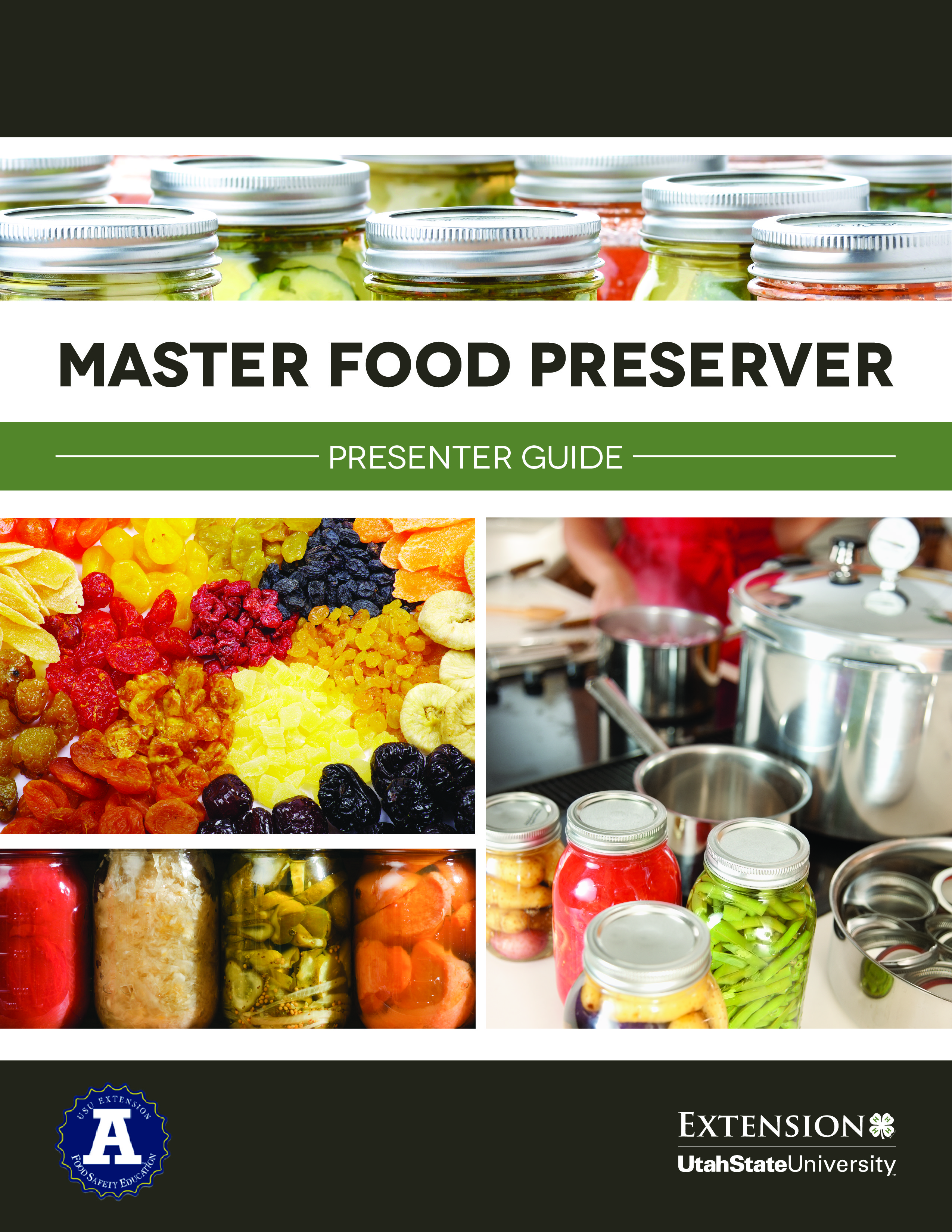 Equipment
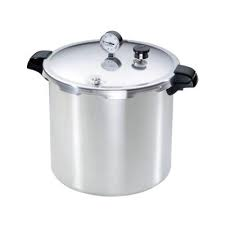 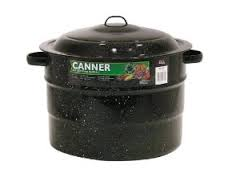 [Speaker Notes: Canners including electric water bath
Talk about steam canners
Jars
Lids – types
Funnels, jar lifters, wands]
Steam Canners
Must only be used with these recommendations:
Use current research-tested recipes developed for a boiling water canner.
Temperature must be monitored to ensure the process only begins when the temperature reaches the boiling point. 
Jars must  be heated prior to filling.
Adjust time for altitude.
Processing time should be limited to 45 minutes or less.
Do not open the canner to add water during the process.  This may impact the temperature and food may be under processed.
Smooth Top Ranges
Contact range manufacturer before pressure canning.
Water bath canners must be designed for smooth top ranges or large, deep, flat-bottomed stockpots no larger than the cooking surface.
Portable gas burners (i.e. Camp Chef) (not recommended)
BTU’s must be under 12,000
May cause canner/property damage
Susceptible to flame being blown out
May run out of gas before processing time is complete
Ball now has an electric water bath canner!
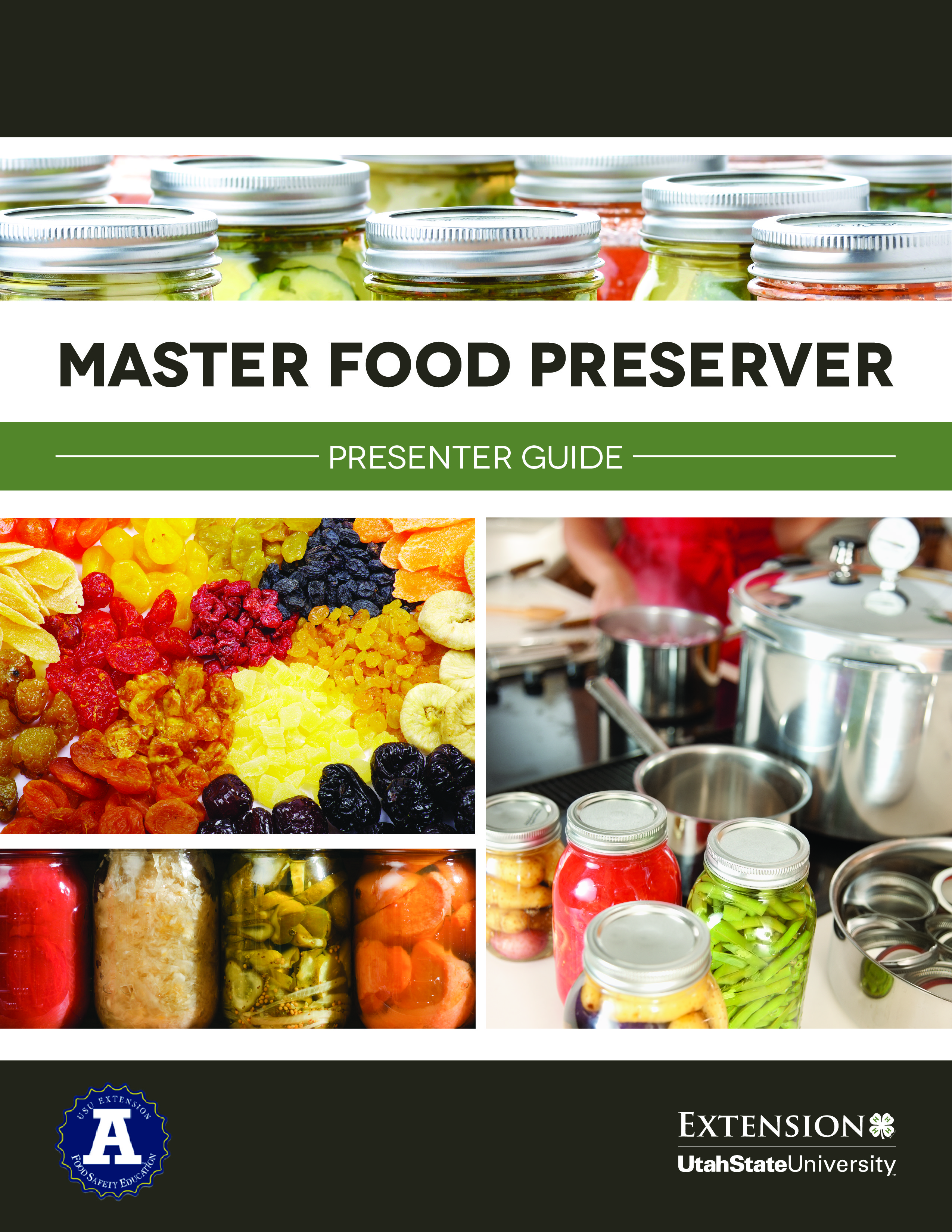 Packing Methods
Raw pack
Raw food put into jar; then boiling canning liquid is poured in over food.
Oxygen in food tissue may cause discoloration after 2 to 3 months
More suitable for vegetables processed in a pressure canner
Fruits (high air content) will float in jars
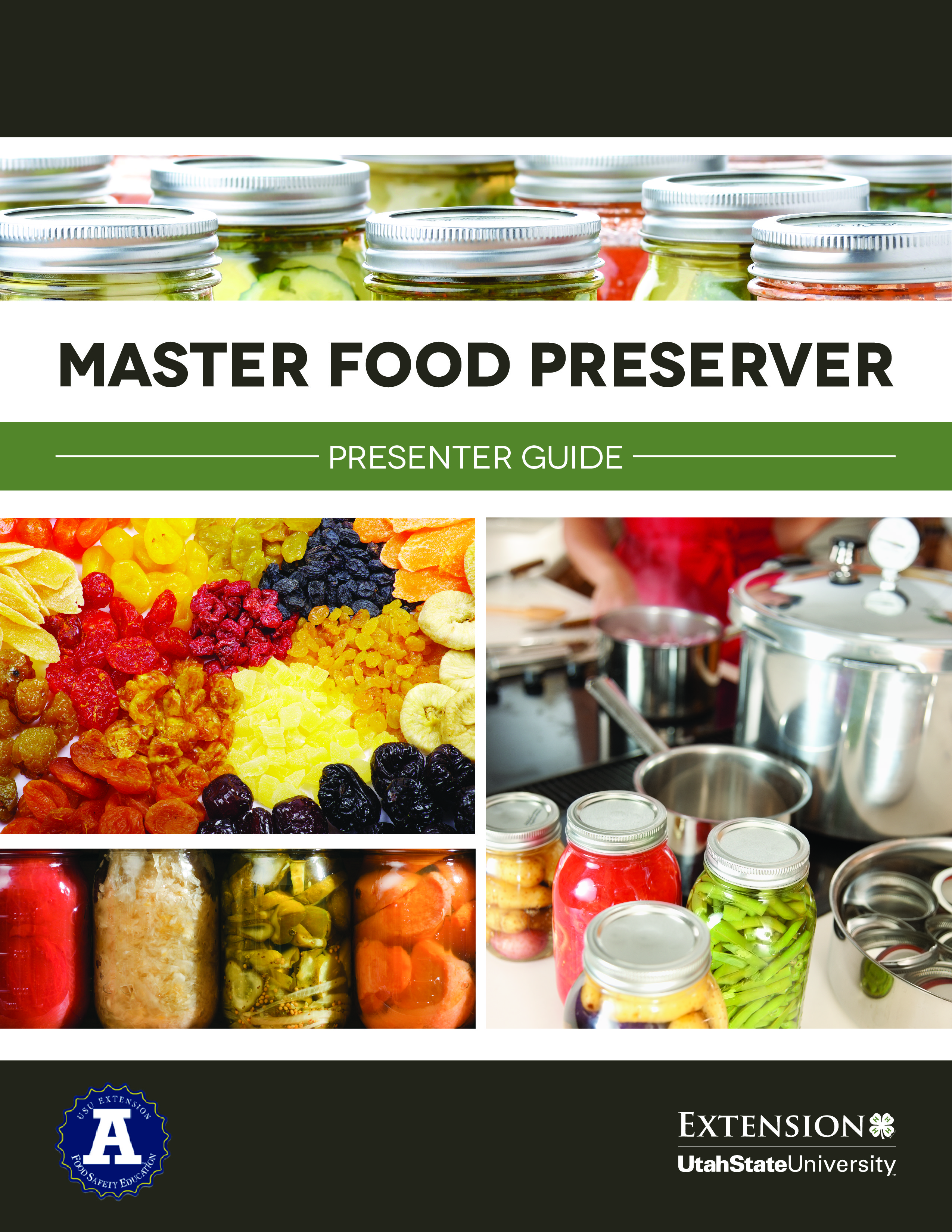 Packing Methods
Hot pack
Boil raw foods and canning liquid 3 to 5 minutes in a saucepan or blancher, then poured into jars.
Advantages
Helps remove air from food tissues
Helps keep the food from floating in the jars
Increases vacuum in sealed jars, and improves shelf life. 
Preshrinking food permits filling more food into each jar.
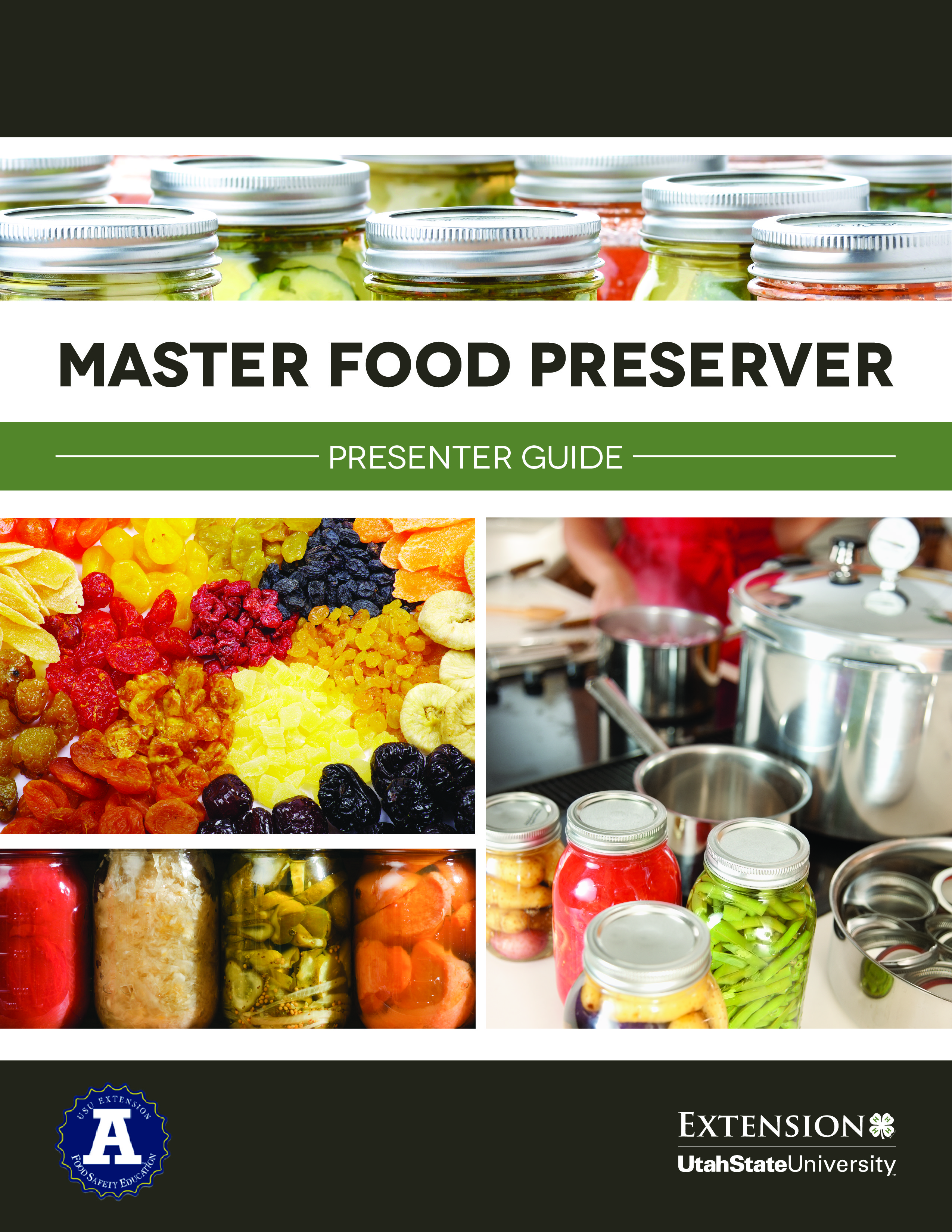 Jars & Lids
Fill jars w/food, leaving correct headspace.
Remove air bubbles with a rubber spatula.
Wipe down mouth of jar.
Follow lid manufacturer’s recommendation for preparing & tightening lids.

Too tight: air can’t escape, buckling, food discoloration and jar breakage
Too loose: liquid escapes, seal fails.
DO NOT readjust the lid after processing!
[Speaker Notes: How to test lids
Tattler lids]
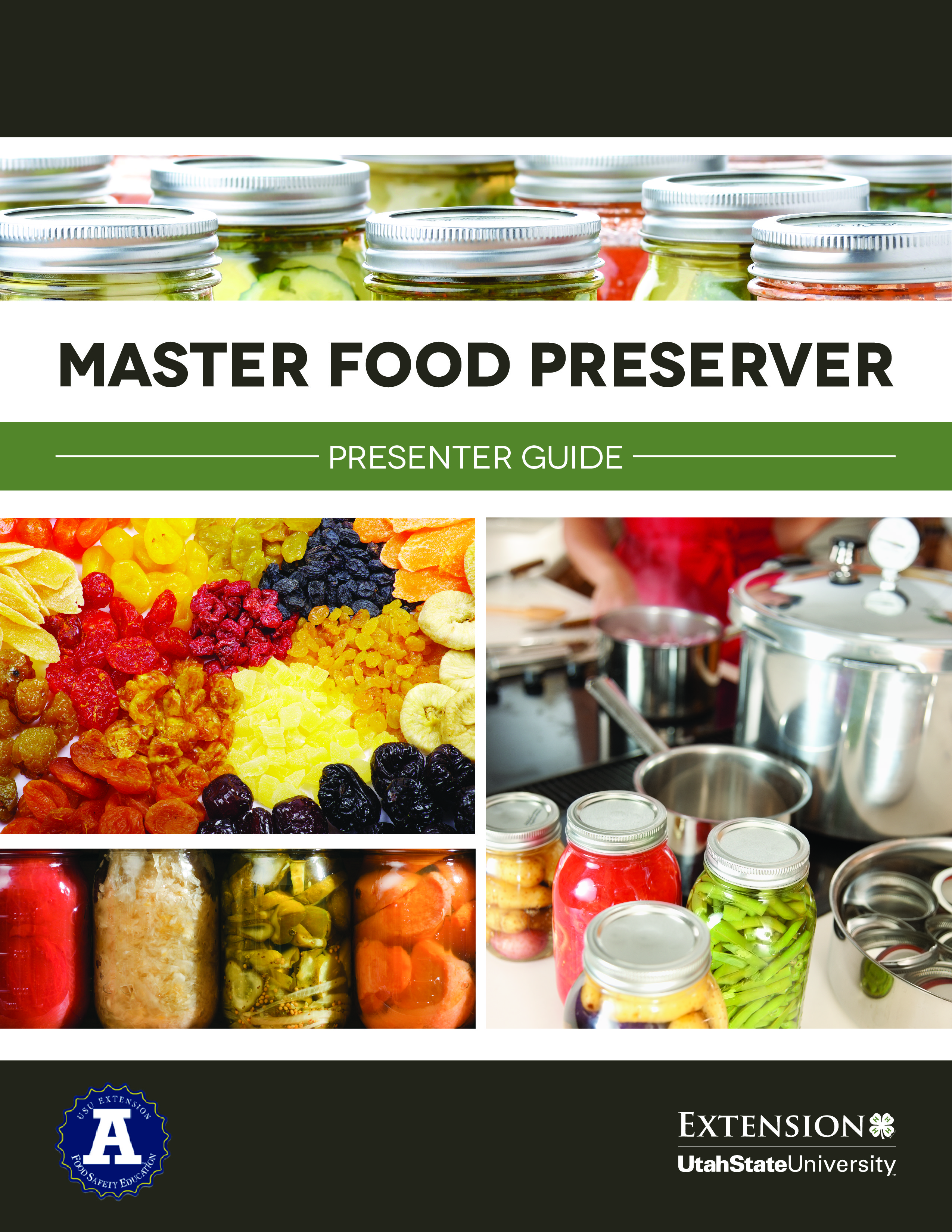 Headspace
Headspace is the unfilled space between the food in the jar and the lid.
Jams & Jellies			¼-inch
Tomatoes, fruits, pickles		½-inch
Most low acid foods		1-inch to 1¼-inches 
Headspace is needed because foods expand as the jars are heated.
[Speaker Notes: The air in the food, starch content and processing temperature determines how much a food will expand.
The higher the temperature the greater the expansion.
Starchy foods such as as  corn, potatoes, lima beans and rice expand and absorb water during heat processing.
Too little – food may expand and bubble out and prevent sealing
Too much – food at the top may discolor and may not seal properly because there will not be enough processing time to drive all the air out of the jar.]
Boiling Water Canner
Fill canner halfway with water.
Preheat to 140°F for raw pack and 180°F for hot packed foods.
Load filled jars with lids into rack and then lower into water.
Add more boiling water until at least 1inch over tops of jars.
Cover; turn heat to highest setting until water boils vigorously.
Pressure Canner
Vent at least 10 minutes before pressurizing.
For altitudes above 1,000 feet the pressure must be adjusted: Utah County = 15 lbs.
Gauges should be checked before use each year.
Check gaskets. Nicked or dried gaskets could result in steam leaks.
Pressure Canner
Put 2-3 inches of water in canner, place filled jars with lids into the canner and fasten cover securely.
Heat until steam escapes from vent port.
Let steam vent for 10 minutes, then place weight on vent port or close petcock. Allow to pressurize.
Begin to time when recommended pressure is reached.
Adjust heat to regulate a steady pressure on gauge (can be slightly above)
Pressure Canner
When time is up, turn off heat & let canner depressurize.  DO NOT force-cool canner – Can result in damage & food spoilage.
After canner is depressurized, remove weight from vent. Wait 10 minutes, remove lid & avoid steam.
Allow jars to sit for 5 minutes before removing.
Remove jars and place on towel or rack away from drafts.
Cooling Jars
DO NOT retighten lids.
Cool at room temperature for 12-24 hours on a rack or a towel.
When cooled remove screw lid, wash, dry (bottles & screw bands), label jars & store.
If lids do not seal, reprocess within 24 hours.
Reprocess for the entire processing time.
Or refrigerate the jars and consume within 2-3 days.
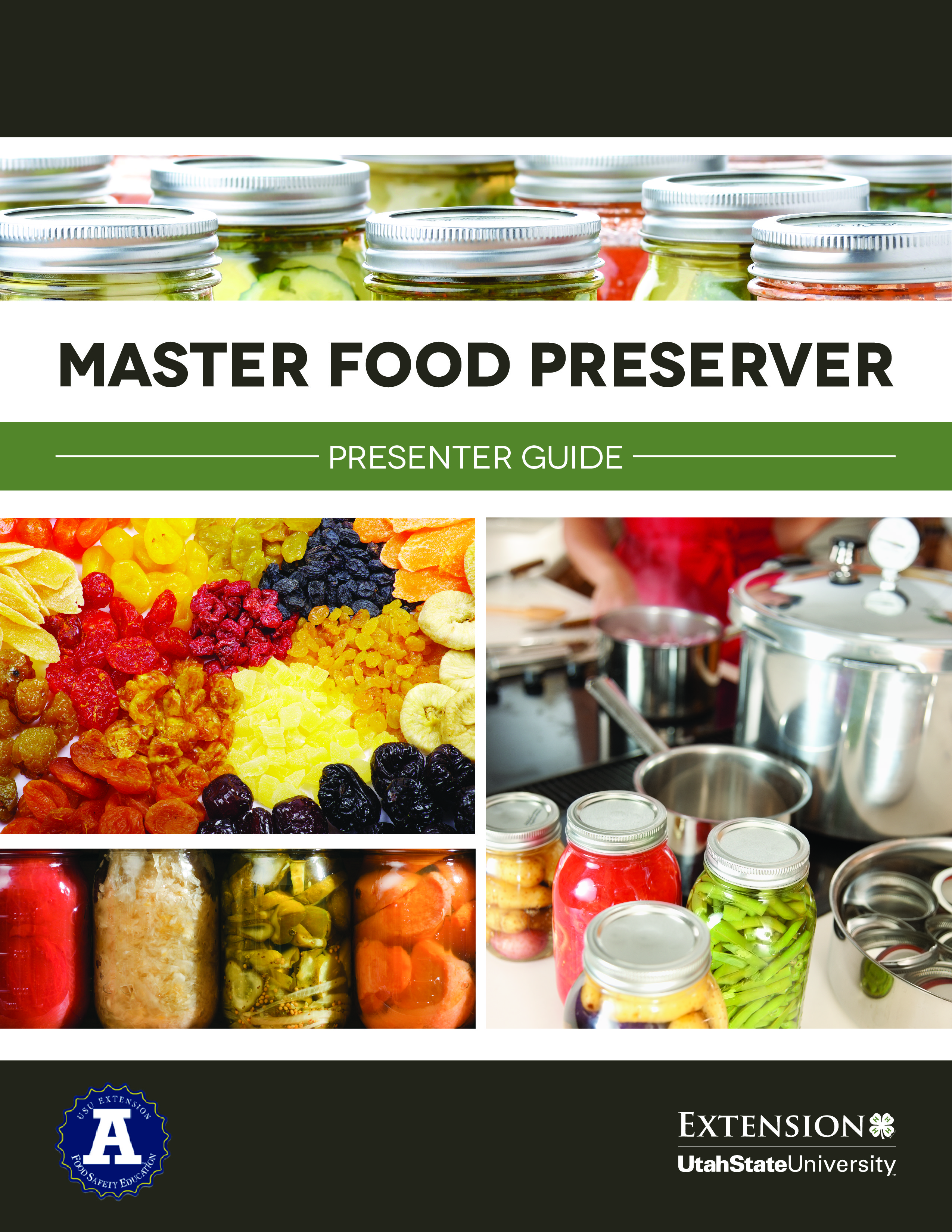 Storing Your Food
Label and date your jars.
Store filled jars in clean, cool, dark and dry place.
Accidental freezing may cause unsealing or softening of food. Insulate jars if they are stored in a place with possible freezing capabilities.